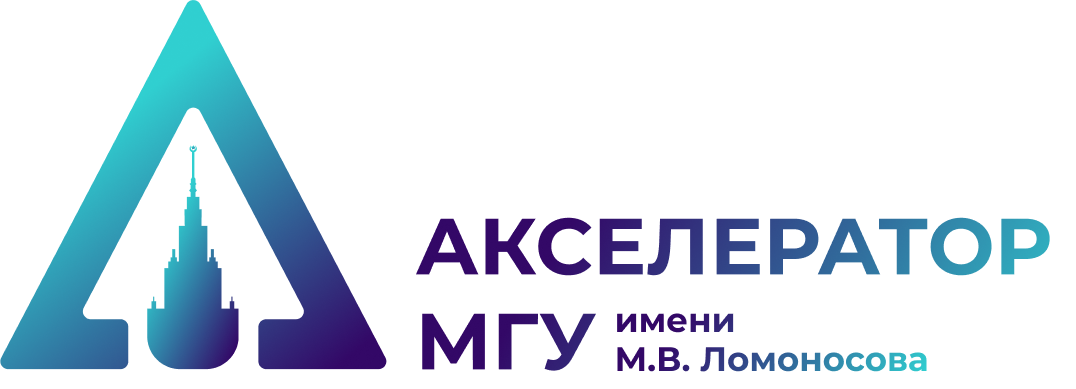 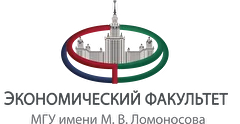 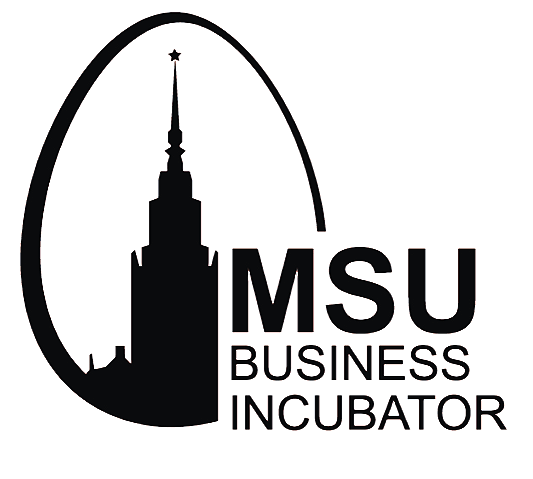 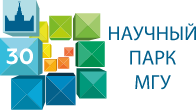 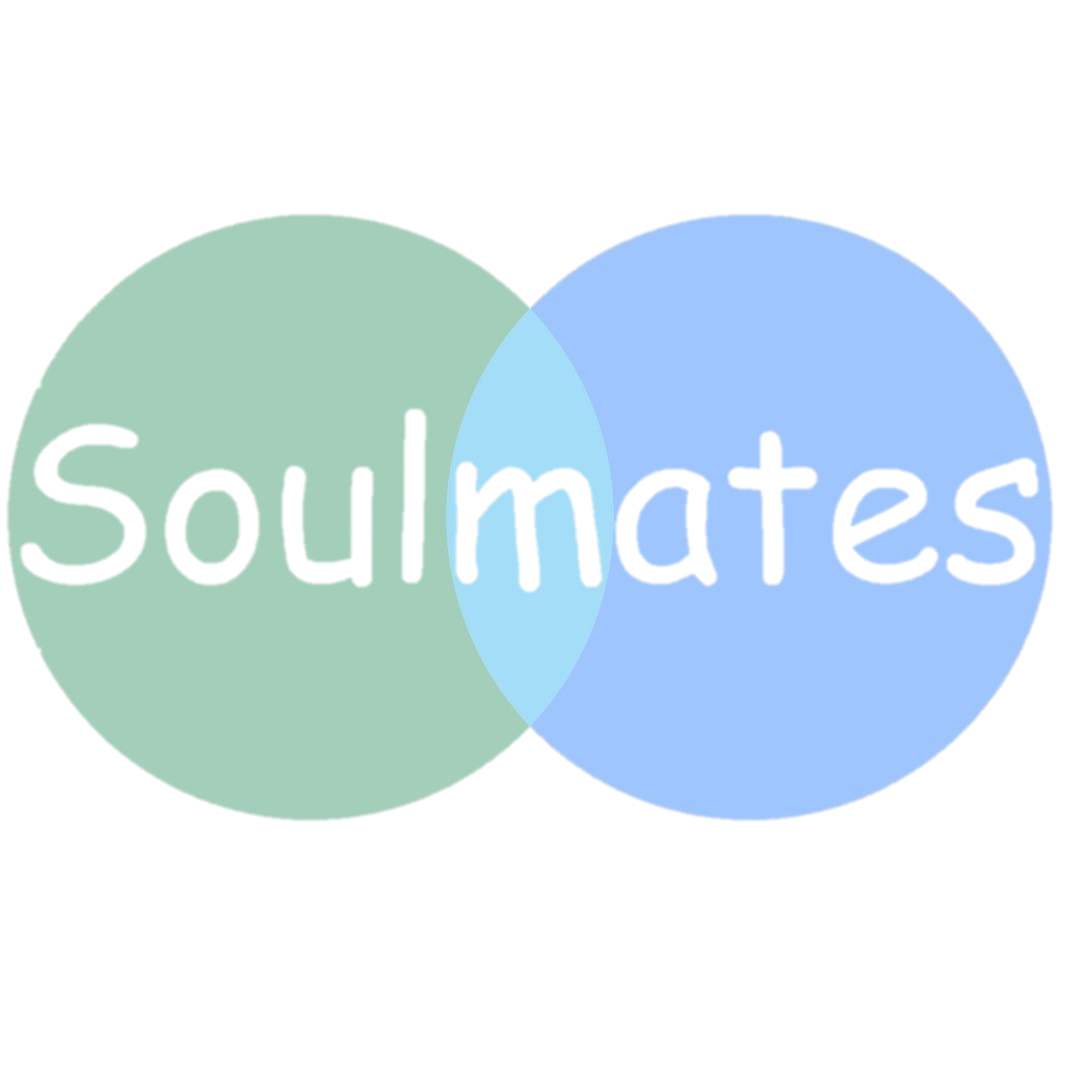 Soulmates – это приложение для знакомств, где вы можете найти родственную душу, отталкиваясь от общих интересов и медиа-контента, который вы потребляете
Владислав Шувалов: https://t.me/astro_vlad
16.11.2023
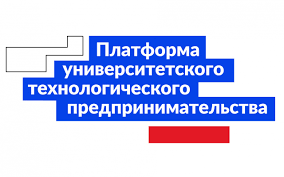 Команда Soulmates
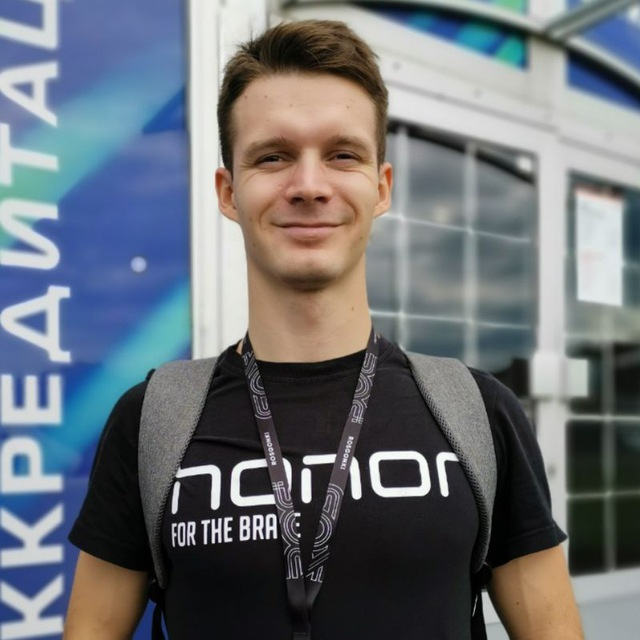 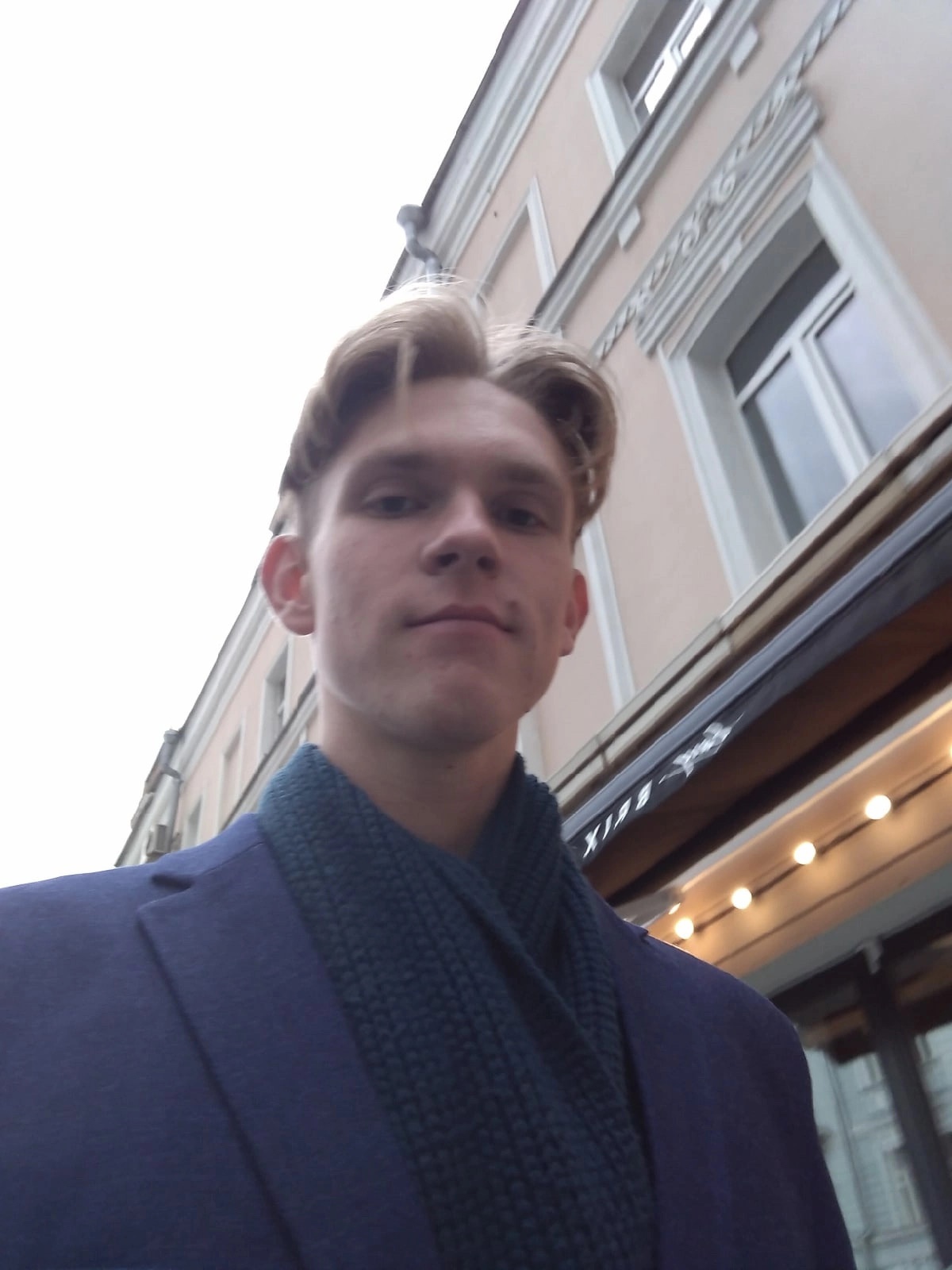 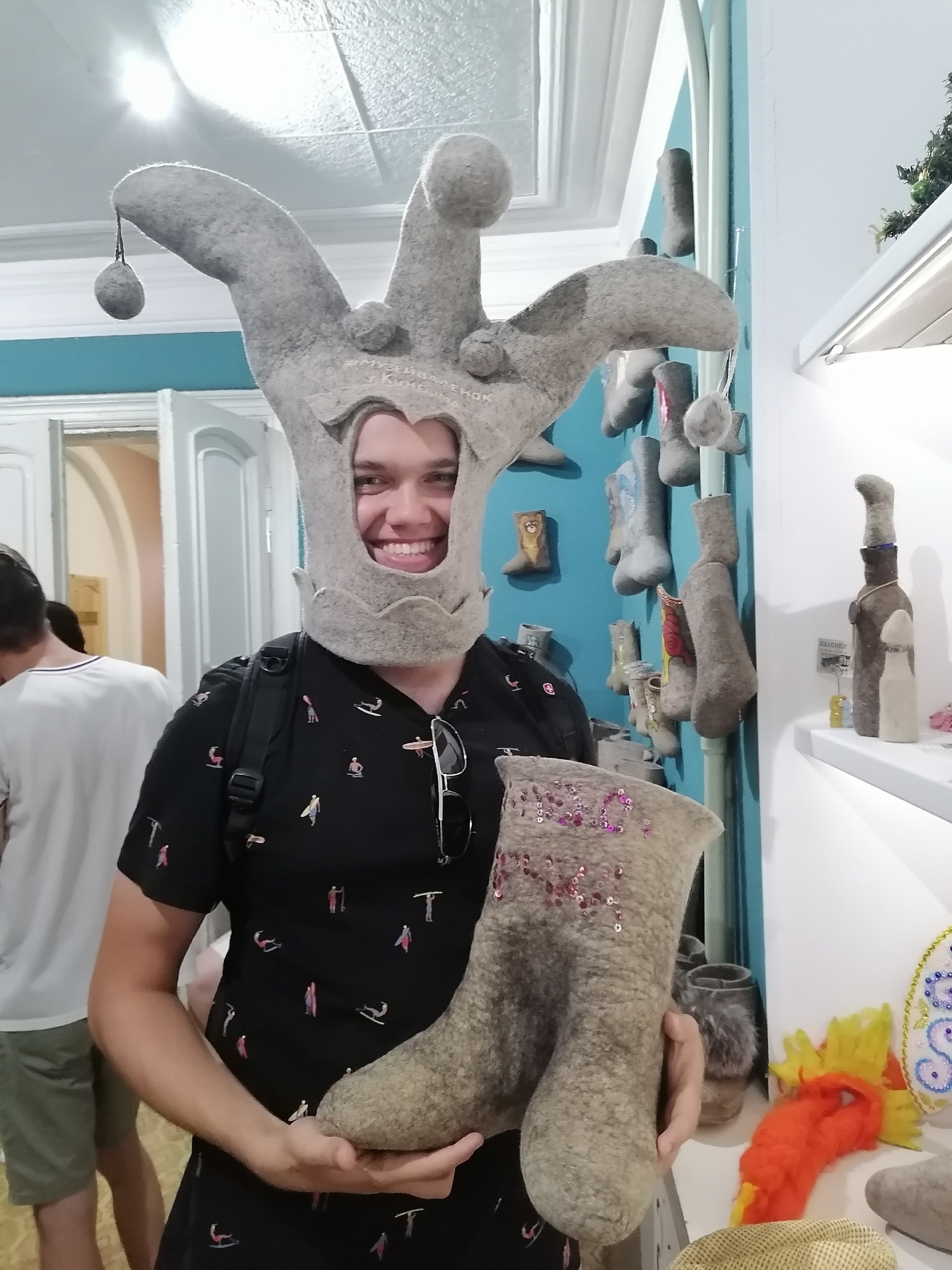 Леонид Змиевский
Сергей Панкратов
Владислав Шувалов
Эксперт по маркетингу
Экономфак МГУ
@zmileon
Ответственный за кринж, контент мэйкер
Физфак МГУ
@pankratov_sergio
Основатель, главный разработчик
Физфак МГУ
@astro_vlad
Проблема
Недостаток общения с людьми со схожими интересами после смены социального окружения при выпуске из школы
Исследования: при поступлении в вуз или колледж доля людей, испытывающих одиночество, увеличивается в два раза
Статистика: друзья или романтические партнеры по 82-89% анализируемых признаков являются схожими
Решения на рынке
неэффективны
небезопасны
однотипны
Что предлагает Soulmates?
Как это работает?
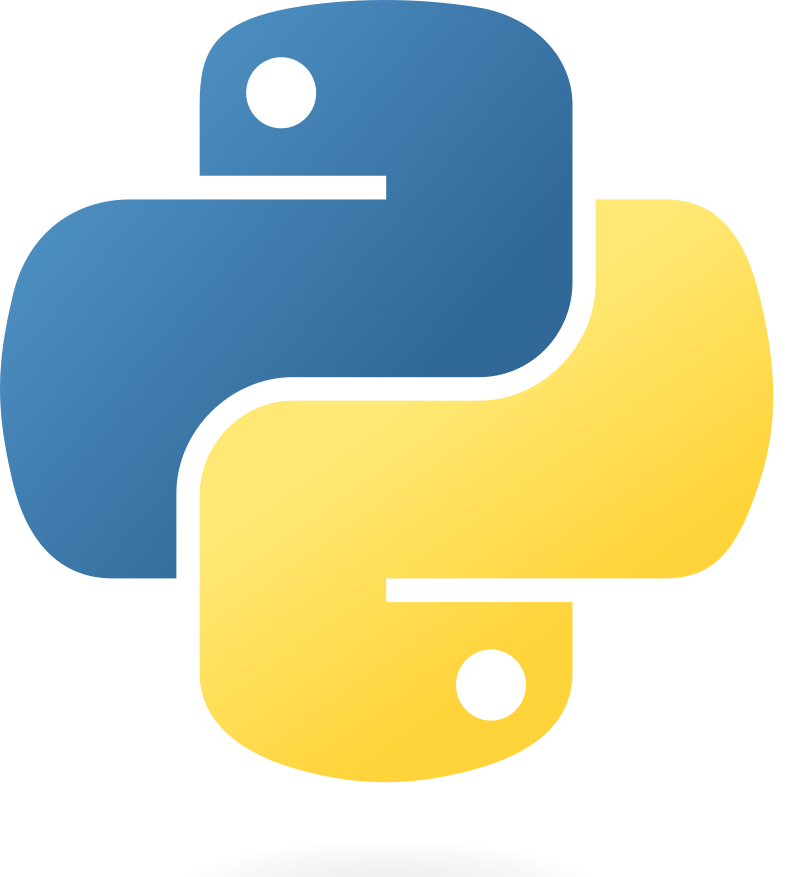 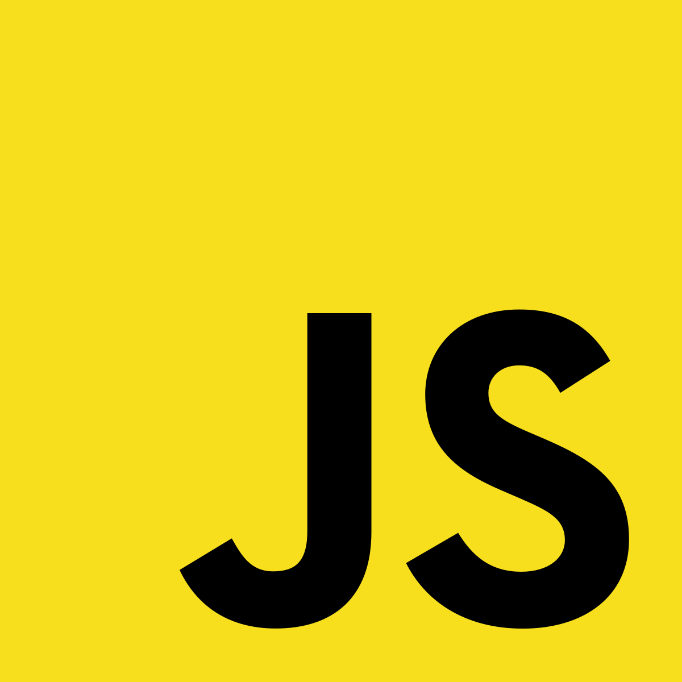 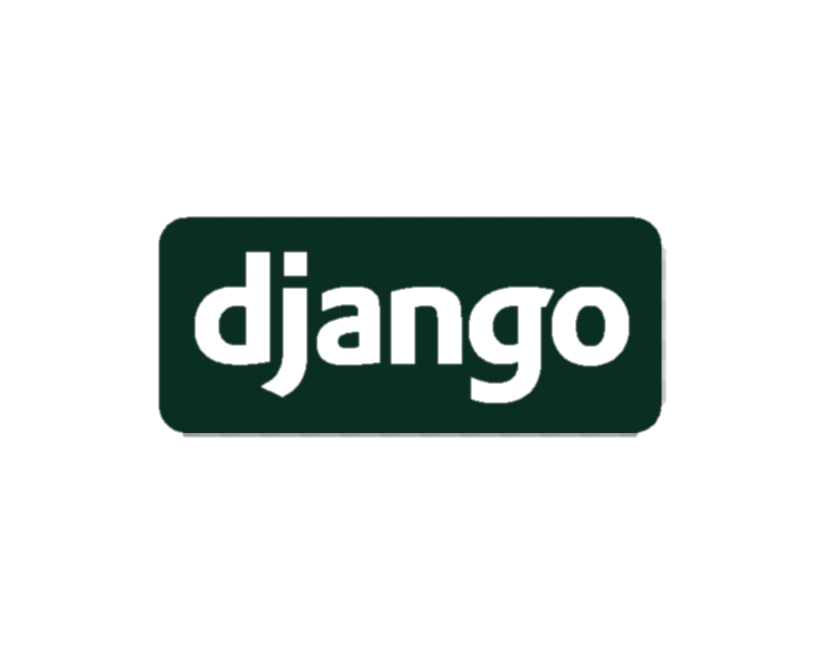 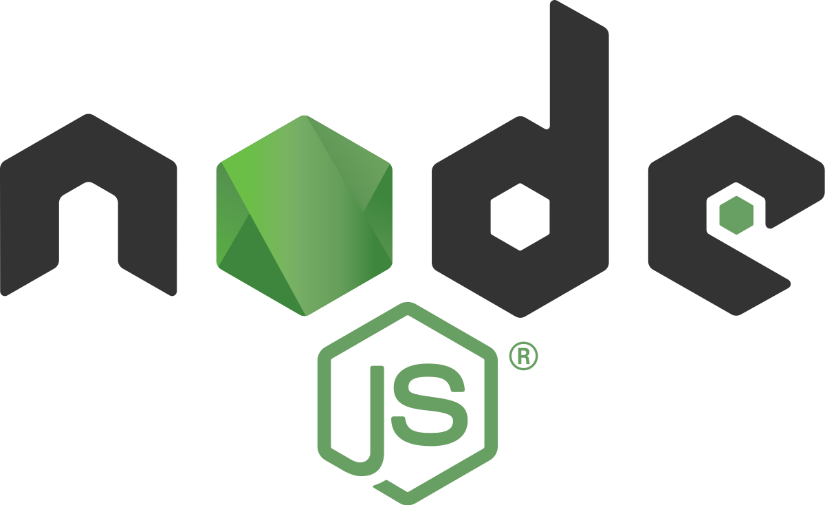 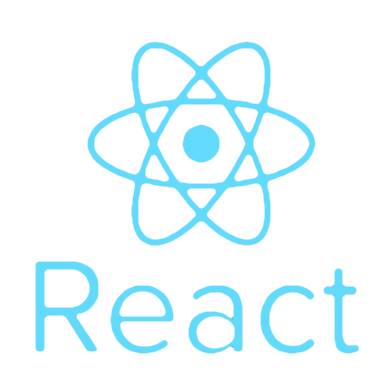 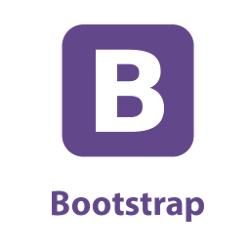 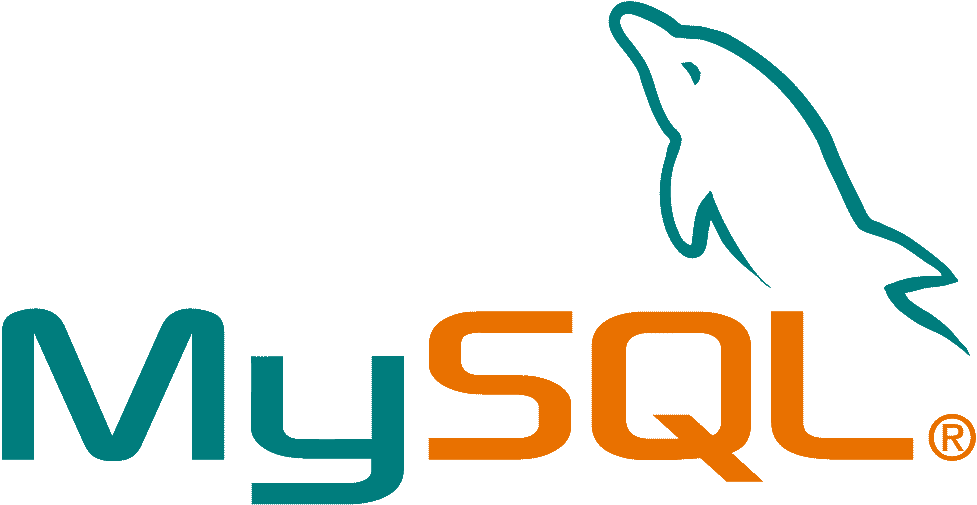 Объем и тренды рынка
Potential Available Market, PAM
Около 7 млн студентов в российских вузах и колледжах
Share of Market, SOM
Платную подписку оформляет около 10% пользователей, т.е. около 180 тысяч человек
Total Available/Addressable Market, TAM
50% студентов чувствуют умеренное одиночество, 26% высокий уровень переживания одиночества. В сумме 5.3 млн студентов
Service Available/Addressable Market, SAM
Каждый третий россиянин использует приложения для знакомств. В сумме 1.8 млн студентов
Объем и тренды рынка
Бизнес модель
B2C
B2B
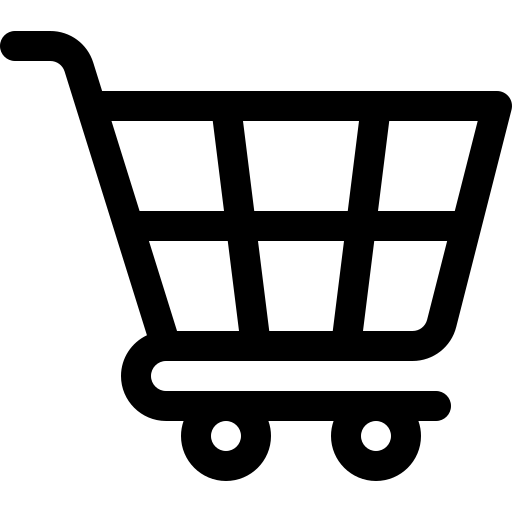 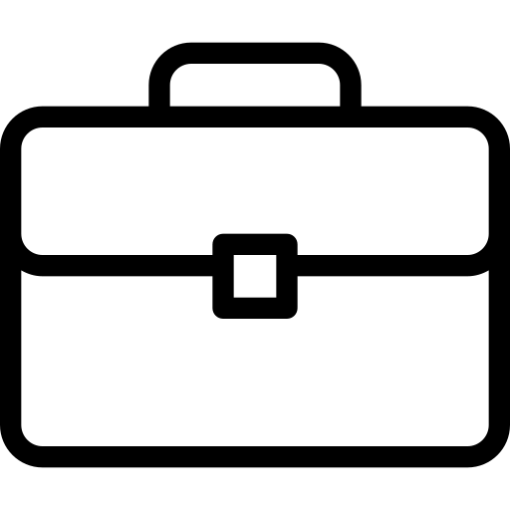 B2B: реклама, продвижение и совместные акции (розыгрыши, конкурсы с призами от партнеров)
B2C: продаем платную подписку клиентам, открывающую расширенные возможности сервиса (рекомендации пользователей с максимальным количеством пересечений и др.)
Конкуренция
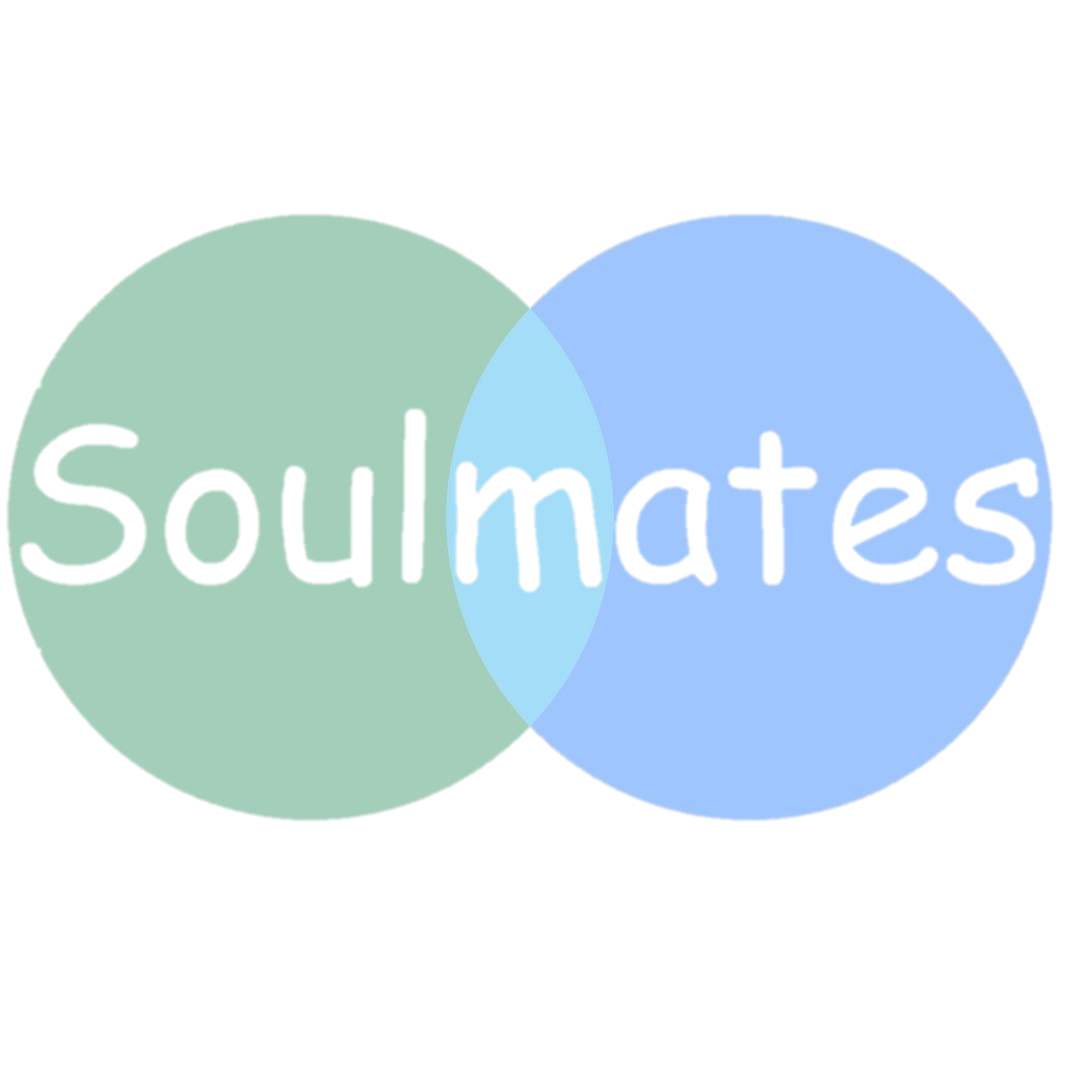 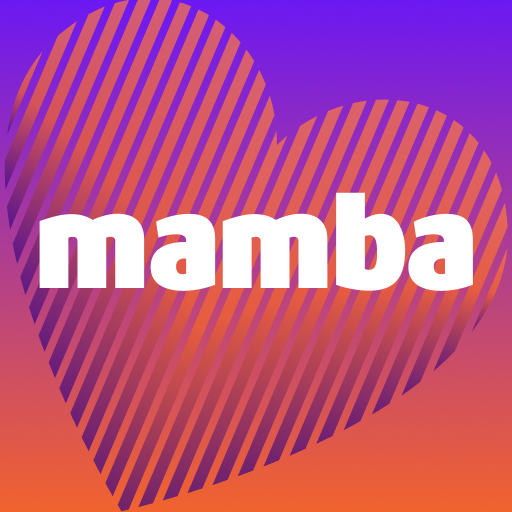 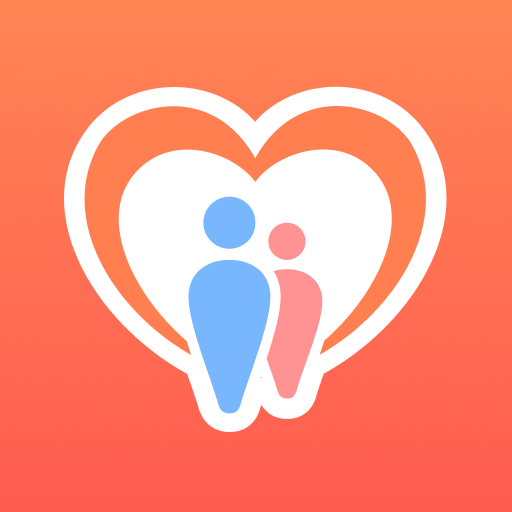 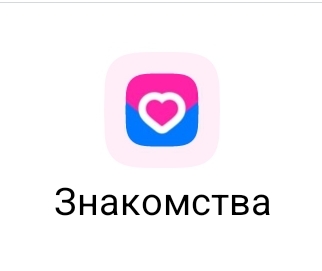 Наш путь
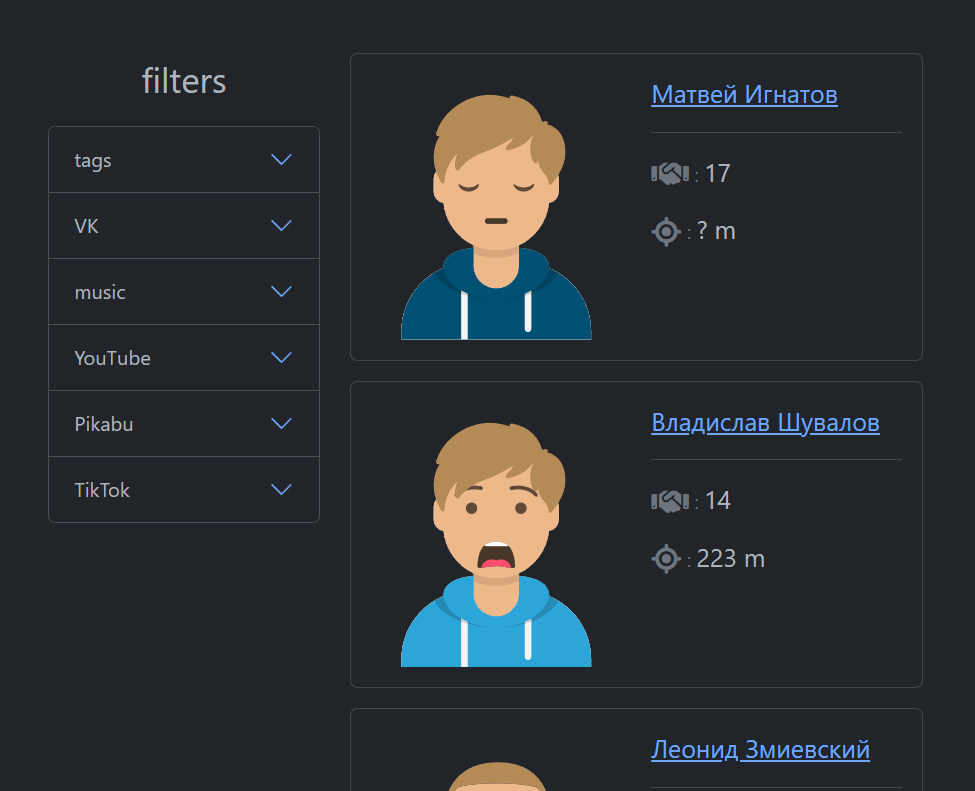 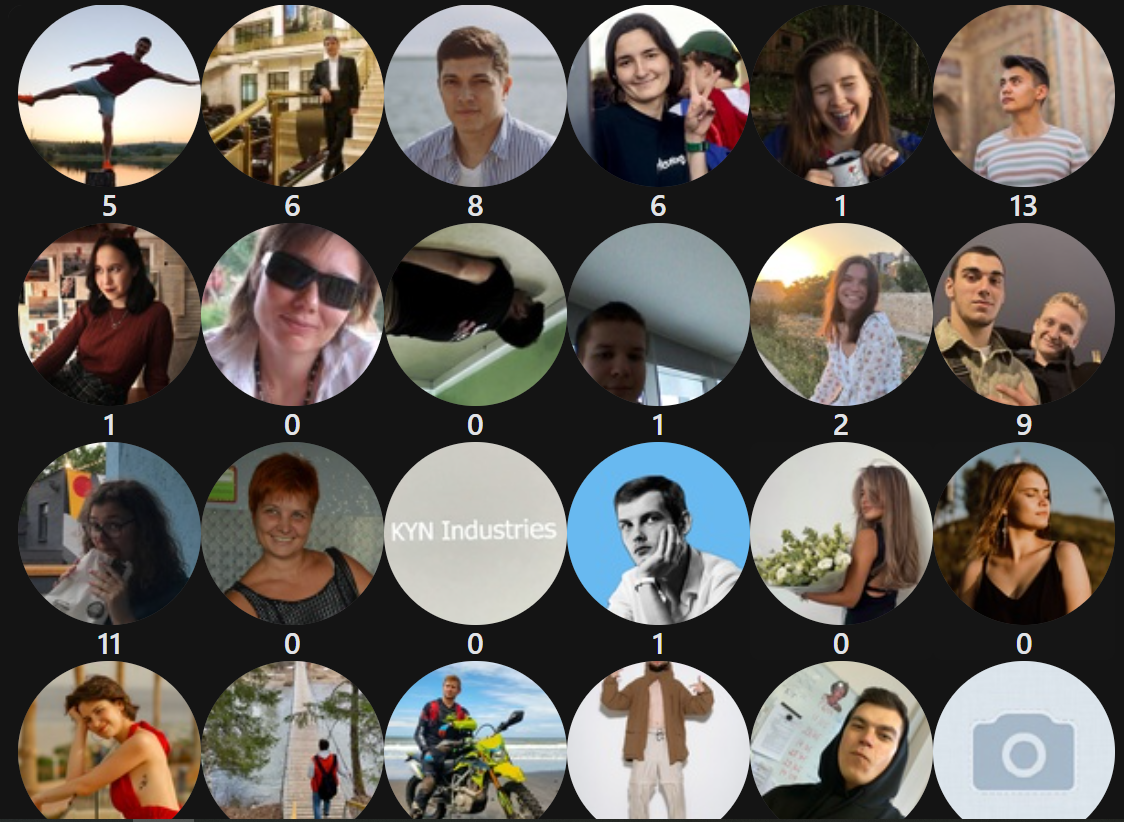 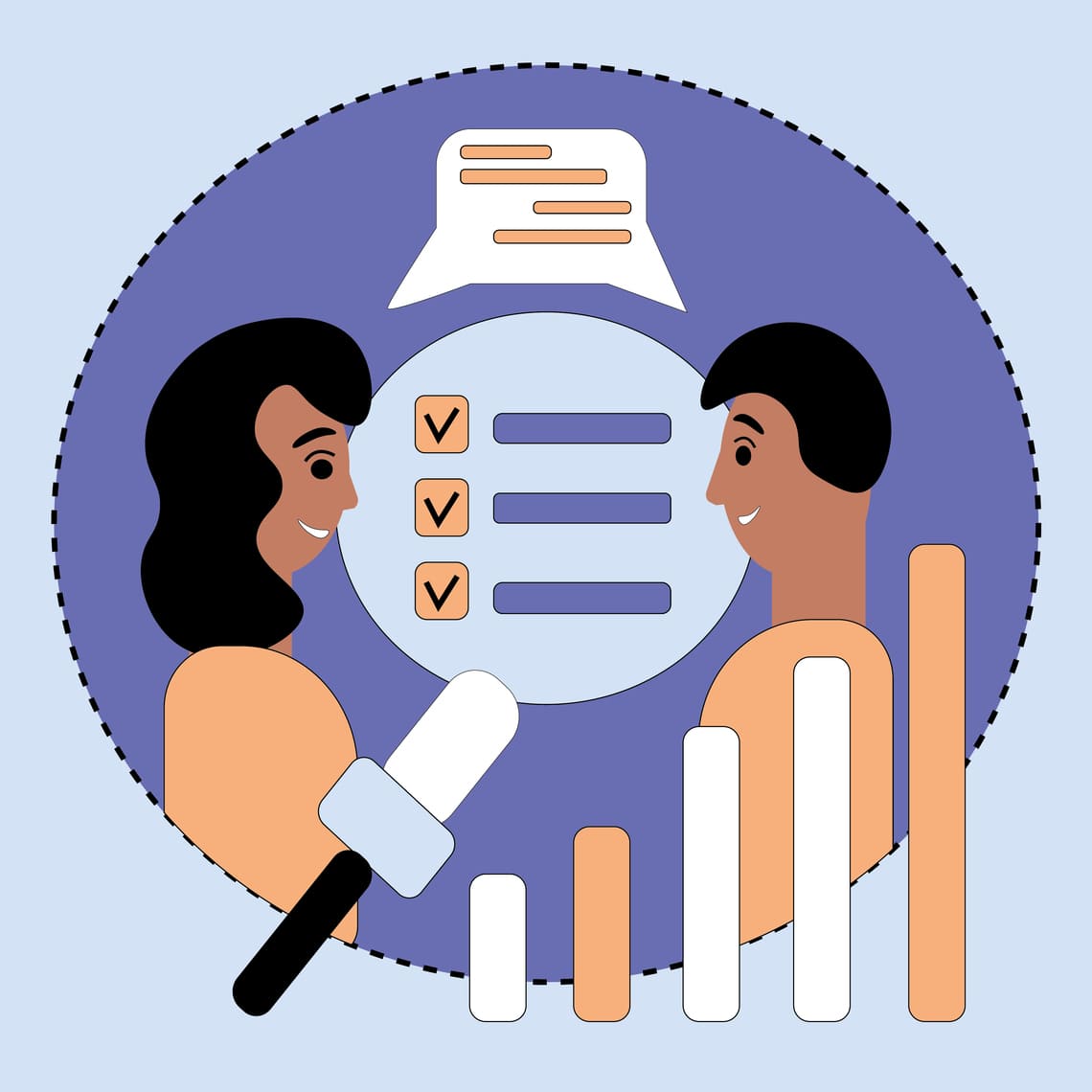 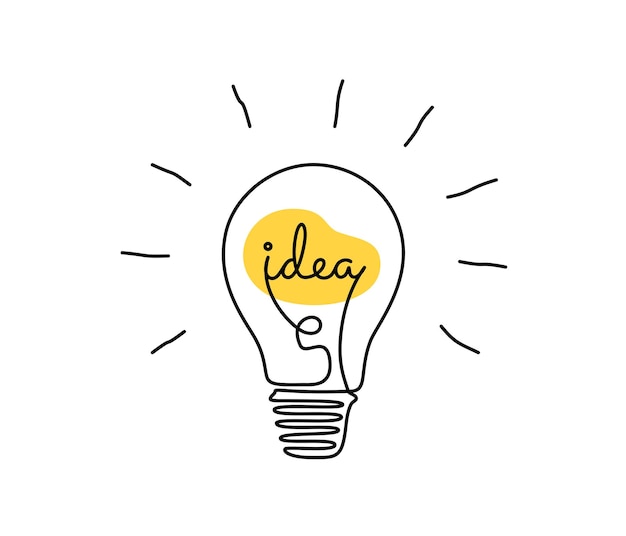 Идея
Февраль 2023
Первая версия сайтаАпрель 2023
Глубинные интервьюОктябрь 2023
Первая версия VK miniappНоябрь 2023
Спасибо за внимание!